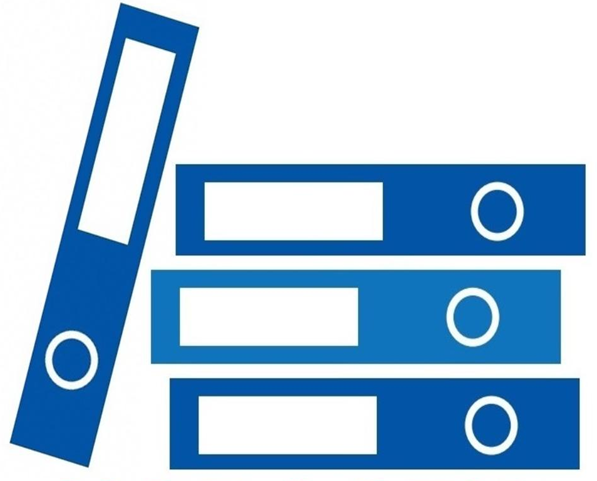 Новеллы законодательства
1
Новеллы законодательства
- ФЗ от 24.07.2023 № 351-ФЗ "О внесении изменений в часть первую Гражданского кодекса Российской Федерации" (вступает в силу с 01.10.2023)- ФЗ от 14 апреля 2023 г. № 123-ФЗ "О внесении изменений в Федеральный закон "О ведении гражданами садоводства и огородничества для собственных нужд и о внесении изменений в отдельные законодательные акты Российской Федерации" (вступил в силу 25.04.2023)- ФЗ от 24 июля 2023 г. № 338-ФЗ "О гаражных объединениях и о внесении изменений в отдельные законодательные акты Российской Федерации" (вступает в силу с 01.10.2023)- ФЗ от 28 апреля 2023 г. N 151-ФЗ "О внесении изменений в Кодекс Российской Федерации об административных правонарушениях"(вступил в силу 09.05.2023)- ФЗ от 13 июня 2023 г. N 248-ФЗ "О внесении изменений в отдельные законодательные акты Российской Федерации"(вступил в силу 13.06.2023, отдельные положения - 01.01.2025)
2